2017/12/25
1
Status of  PWA
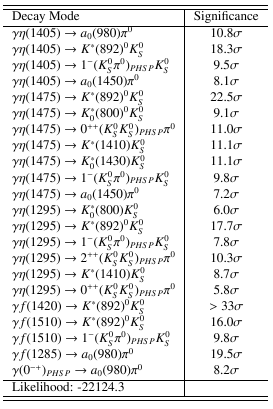 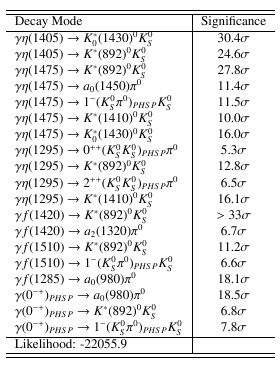 (Without Kappa)
(With Kappa)
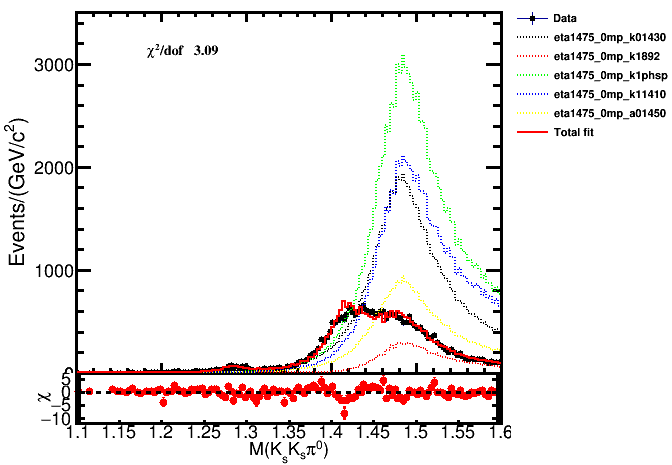 eta1475
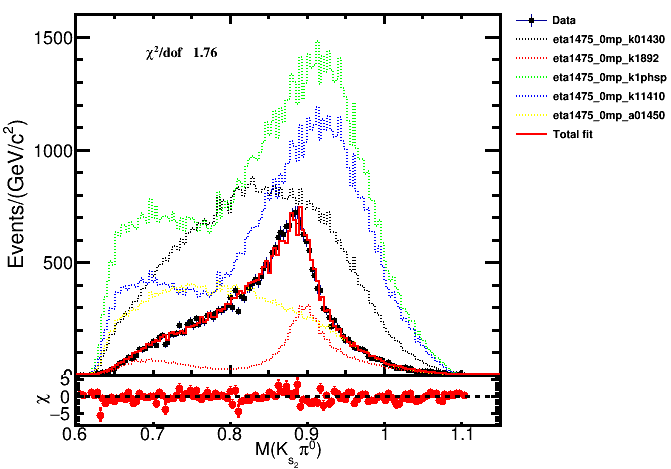 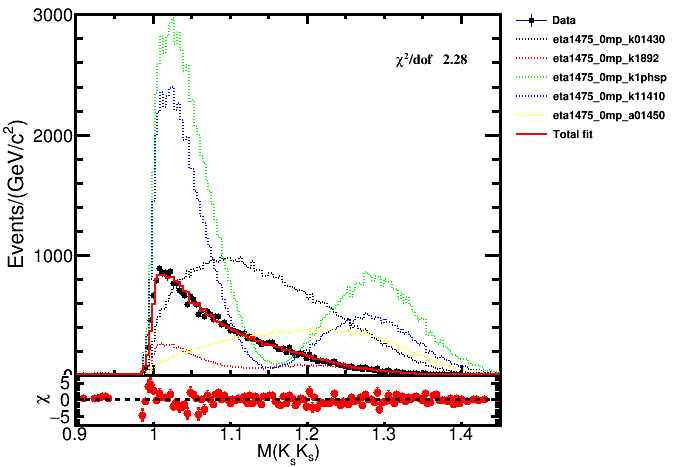 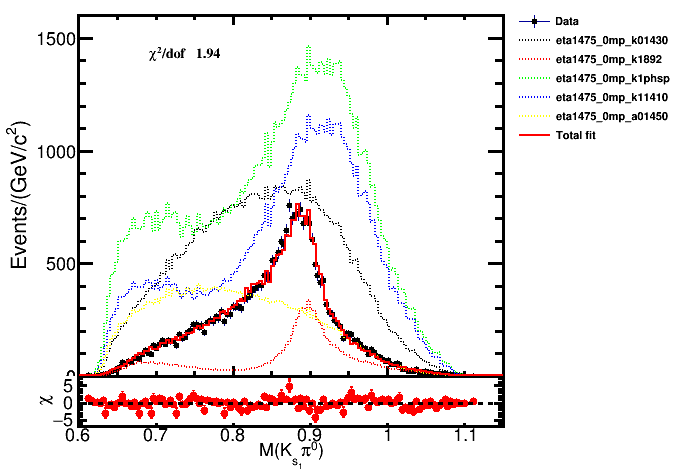 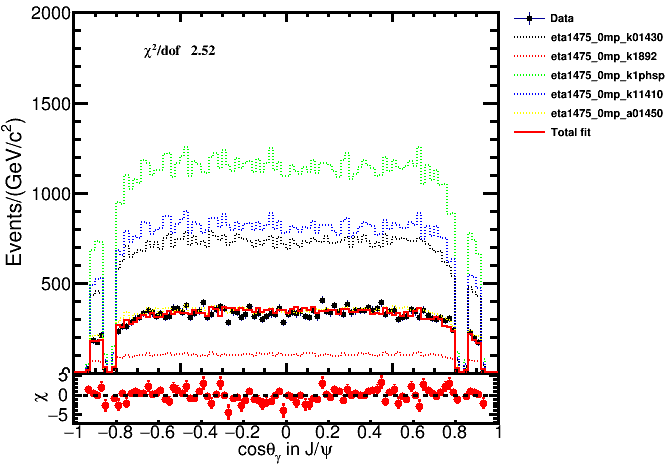 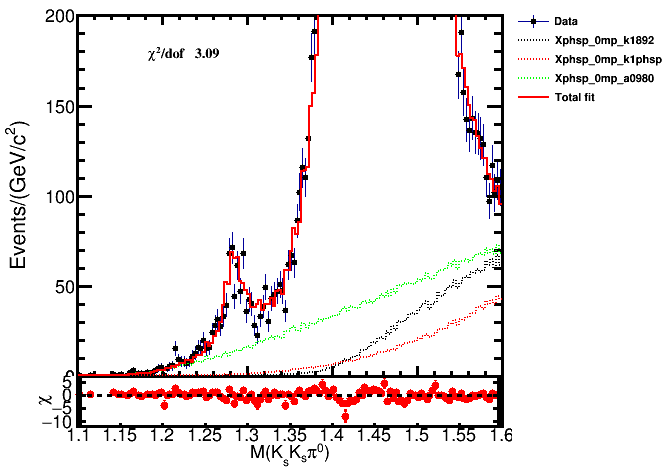 PHSP
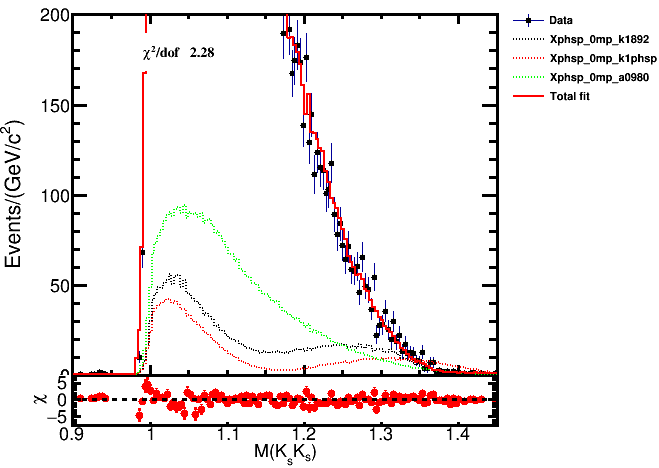 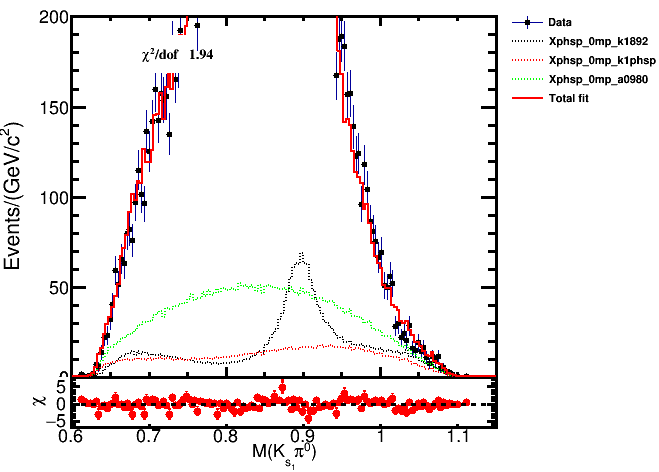 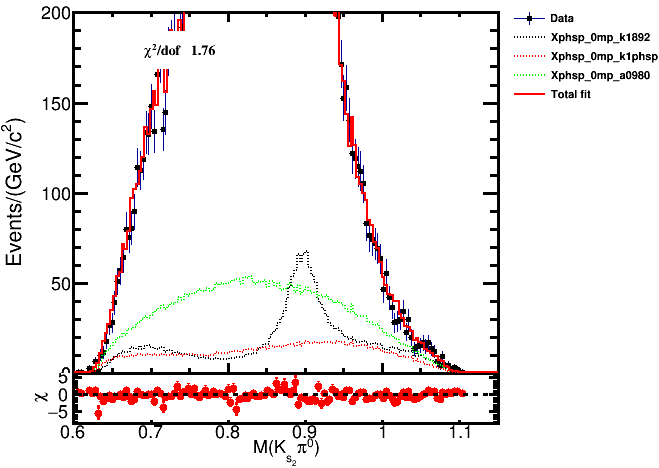 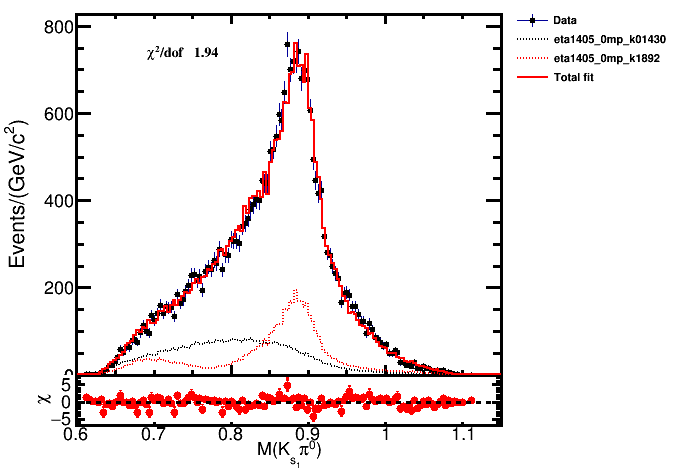 PHSP
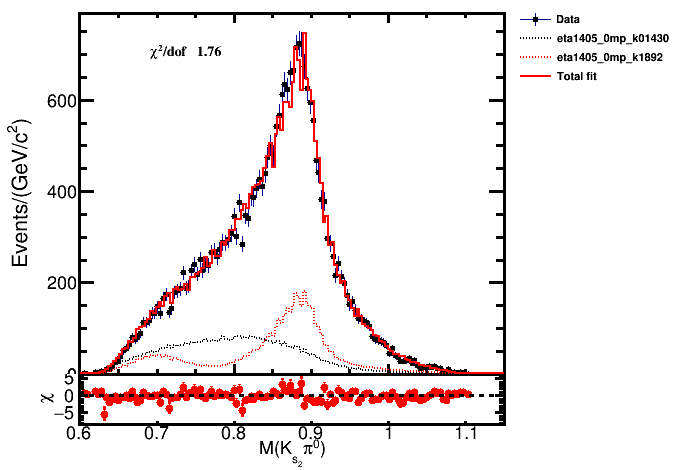 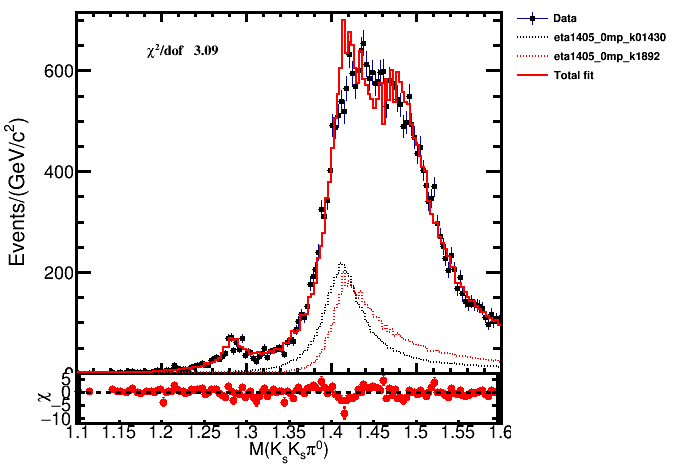 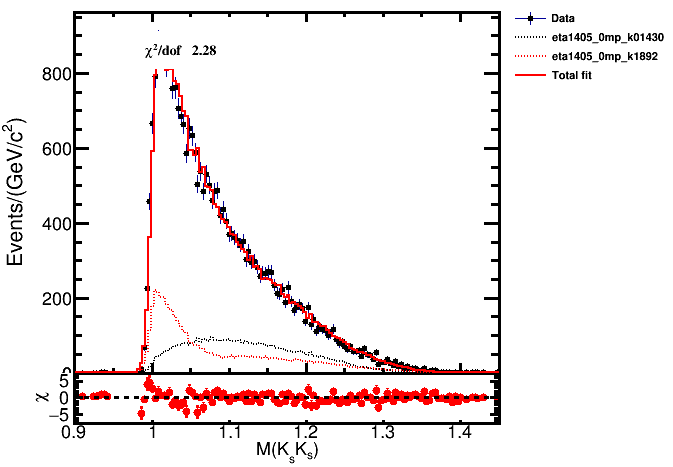 f1(1420)
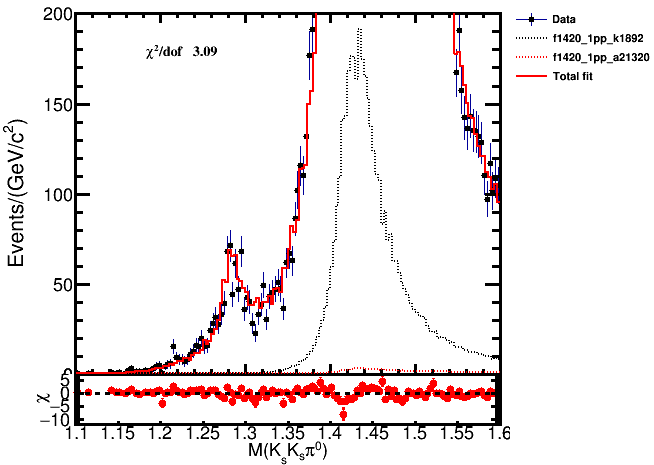 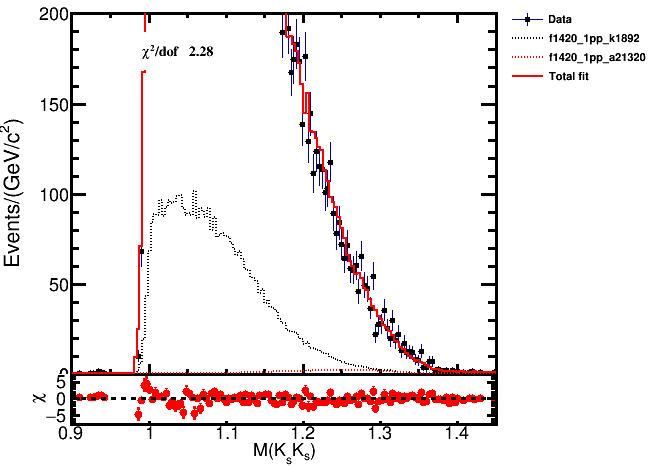 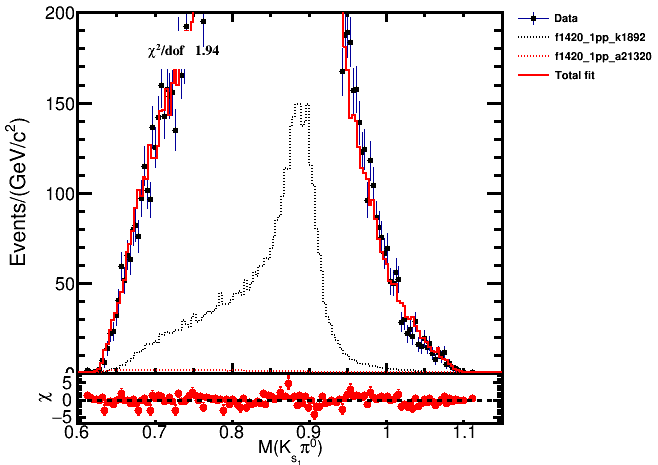 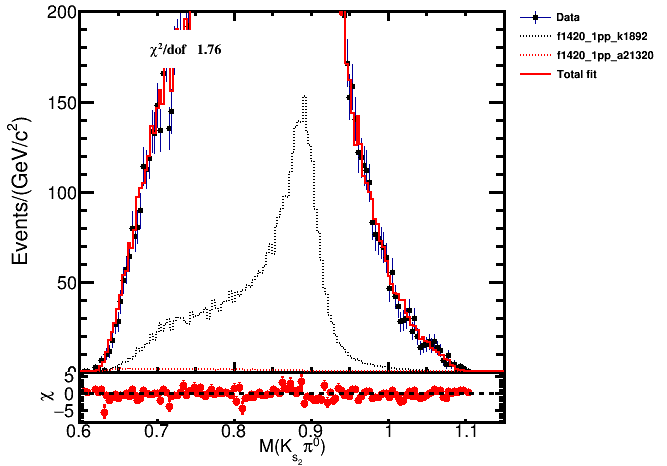 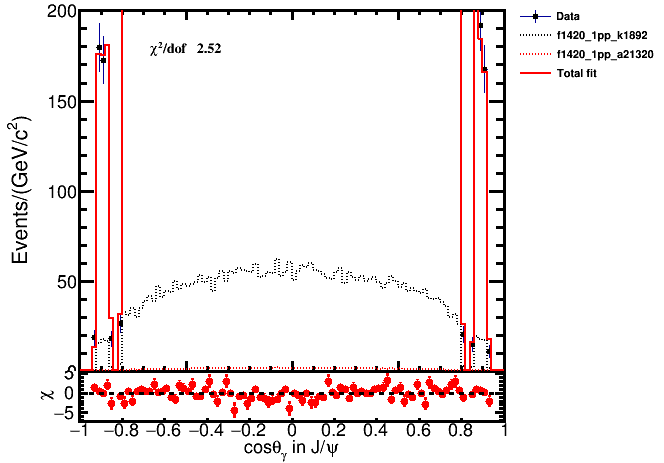